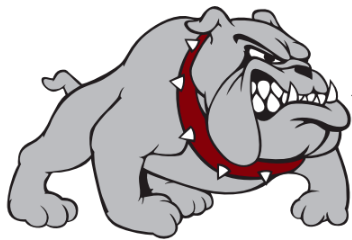 World’s Best Workforce2022-2023 Report
Lester Prairie Public Schools
School Board Annual Public Meeting
November 20, 2023
World’s 
Best 
Workforce
Annual 
Report: A Look Back to Look Forward
[Speaker Notes: WBWF is an annual report.
In a nutshell, it is legislation that directs districts to report on the goals, strategies, and equity initiatives in place that ensure progress toward increased student performance. 
So, in other words, what are the ways that we
support and improve teaching and learning 
Ensure equity
and equip students w/21st century skills………with the ultimate goal of creating the world’s best quality workforce.]
WBWF Timeline
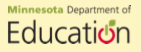 [Speaker Notes: Iterative or revolving improvement process]
Minnesota Statute 120B.11
World’s Best Workforce means striving to:
Have all students meet school readiness goals
Have all third-grade students achieve grade-level literacy
Close the achievement gap among all groups
Have all students graduate from high school
Have all students attain college & career readiness
Lester Prairie 2022-23: 487 students
[Speaker Notes: 438 in 2017-18
469 in 2018-19 (86 Hispanic)
478 in 2019-20 (88 Hispanic)
486 in 2020-21 (93 Hispanic)
487 in 2022-23 (118 Hispanic)

Hispanic, Black, and 2 or more races are growing across the state = White population is decreasing; down 2% since 18-19 (approx. 17,600 students of a total of 883,203)]
Lester Prairie 2022-23: 487 students
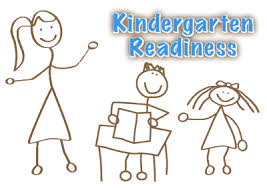 WBWF Goal #1School Readiness
Kindergarten Ready
Purpose of school readiness program= prepare children to enter kindergarten (MN Statute 124D.15)
Local definition: Lester Prairie School District defines school readiness as children having the academic, social, emotional, and behavioral skills necessary to be successful in kindergarten and beyond.
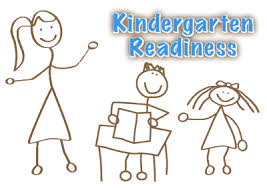 SMART Goal #1:Kindergarten Readiness
Child received early childhood screening (MN Statute 121A.17)
	In 2022-23, Lester Prairie School District will have 100% of children screened before entering kindergarten.  (88% - Goal Not Met)
		       
Child is at least 5 years of age by September 1 of the child’s enrollment year (MN Statute 120A.20)
	In 2022-23, Lester Prairie School District will have 100% of children begin kindergarten at age 5 or older.  (100% Goal Met)
Child has received medically acceptable immunizations     (MN Statute 121A.15)
	In 2022-23, Lester Prairie School District will have 100% of children fully immunized at kindergarten entry.  (72% - Goal Not Met)
[Speaker Notes: 23/26 screened prior to K
3 screened after K started

As of 8/2023 – all are compliant with vaccination status]
WBWF Goal  #2: All Third Grade Students Achieve Grade-Level Literacy
“Literacy is the cornerstone of all learning and reading well by third grade is one of the many developmental milestones in a child’s education” (MDE). 
The Read Well by Third Grade Legislation (120B.12) requires districts to develop a literacy plan with the goal of having all students proficient in reading by the end of third grade. The Literacy Plan is updated annually.
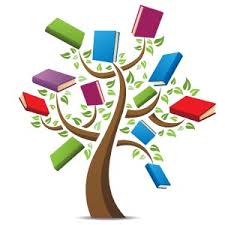 Grade level literacy is crucial because in 4th grade, learning to read shifts to reading to learn.
[Speaker Notes: The entire Literacy Plan (as a link) is included in our WBWF plan.]
SMART Goal #2: All Third Grade Students Achieve Grade-Level Literacy
MCA SMART Goal: The reading proficiency percentage of all third-grade students enrolled in the Lester Prairie School District will increase from 37.2% to 50% as measured by the Reading MCA-IIIs in the spring of 2023.
Results: Results indicated 18% in 2023 = Goal NOT met
WBWF #3: Achievement Gap Closure
READING:
The percentage of all Hispanic students in grades 3-8 and 10 in Lester Prairie Public Schools who earn Does Not Meet (D) and Partially Meets (P) the standards on the Reading MCA III will decrease from 69% to 50% in 2023.
Results: Results indicated  77.8% D and P in 2023 = Goal NOT met
Data from 2023 Reading MCAs
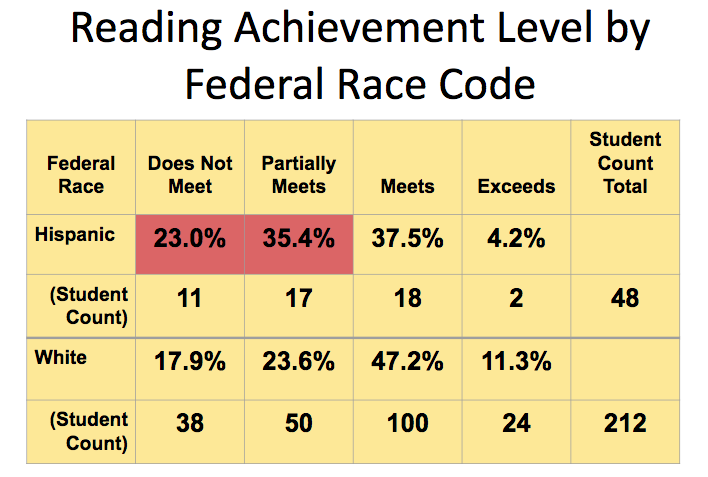 GAP = 17.1%
WBWF #3: Achievement Gap Closure
READING - FRP:
The percentage of all FRP students in grades 3-8 and 10 in Lester Prairie Public Schools who earn Does Not Meet (D) and Partially Meets (P) the standards on the Reading MCA III will decrease from 69% to 50% in 2023.
Results: Results indicated  79.5% D and P = Goal NOT met.
Data from 2023 Reading MCAs
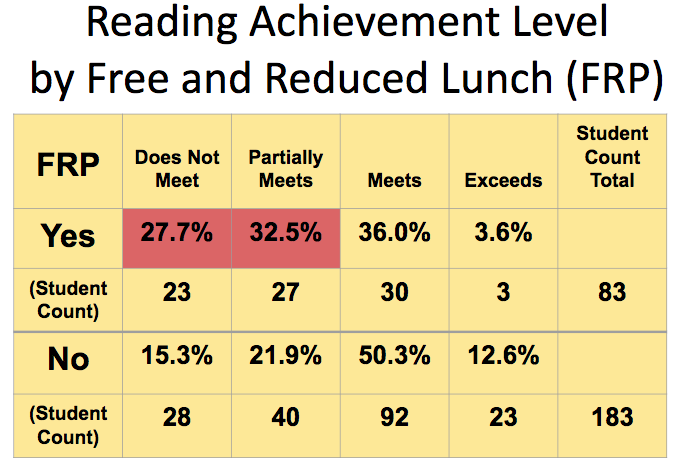 Gap = 22.3%
[Speaker Notes: 79.5% FRP students DNM and PM
57.2% NON-FRP student DNM and PM]
WBWF Goal #3: Achievement Gap Closure
MATH - Hispanic: 
The percentage of all Hispanic students in grades 3-8 and 11 in Lester Prairie Public Schools who earn Does Not Meet (D) and Partially Meets (P) the standards on the Math MCA III will decrease from 73% to 45% in 2023.

Results: Results indicated 82.3% D and P = Goal Not met.
Data from 2023 Math MCAs
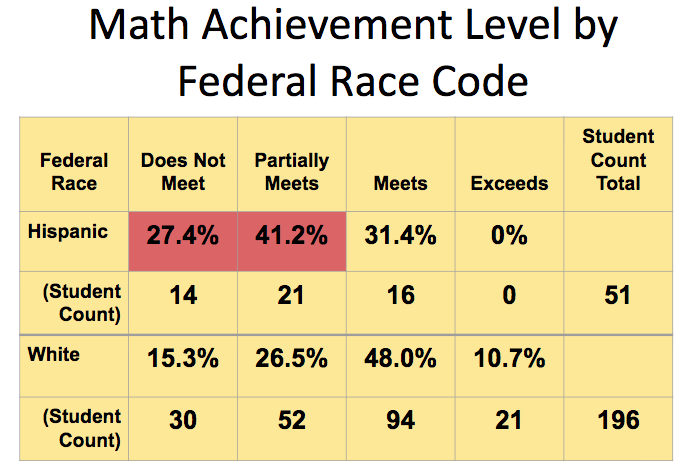 Gap = 30%
WBWF Goal #3: Achievement Gap Closure
MATH - FRP: 
The percentage of all FRP students in grades 3-8 and 11 in Lester Prairie Public Schools who earn Does Not Meet (D) and Partially Meets (P) the standards on the Math MCA III will decrease from 74% to 45% in 2023.

Results: Results indicated 76% D and P = Goal NOT met.
Data from 2023 Math MCAs
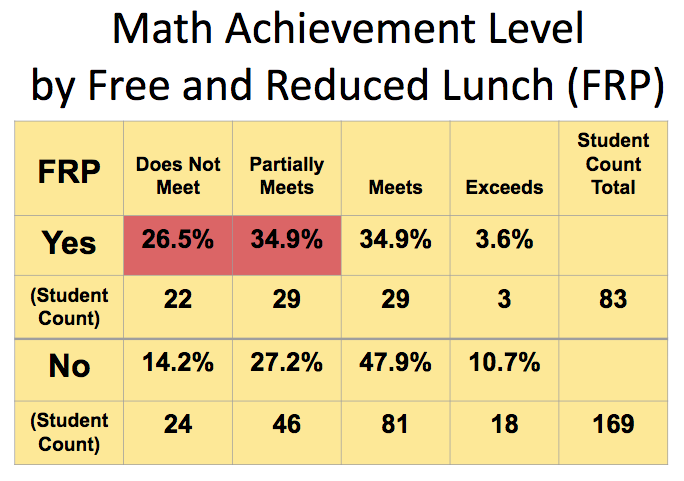 Gap = 24.3%
[Speaker Notes: 75.5% FRP students DNM and PM	
51.2% Non-FRP students DNM and PM]
Goal Area #4: College and Career Readiness
ACT SMART Goal: The composite ACT score for Lester Prairie students will meet or exceed the state average composite score for the 2024 graduation year students.                  
Results: 19.3 = Goal Not Met
CCR = Choice Ready
All 7-12 meet with counselor to determine college and career path plans of action
Career component built into the Social 10 class & Personal Finance
Ignite Your Future Career Exploration event at Ridgewater College
Work Study Class and Personal Finance Class
Career Portfolio in Google Drive during 10th grade
Multi-year portfolio that include career/non4yr college/workforce plan, Career Research Plan, Resume, Cover Letter, Course Progression, Exploratory Research, etc.
100% seniors completed
Goal Area #5: All Students Graduate from High School
State goal: 90% graduation rate with no student group below 85%.

LP Results: MET state goal
*Because graduation data lags behind one year, 2023 data is UNOFFICIAL for this report.
The Dropout Rule 
If a student drops out after less than half an academic year at a high school, they will be counted as a dropout in the graduation rate of whichever high school they have attended for the most time.
[Speaker Notes: According to the Minnesota Department of Education, 70 percent of jobs in Minnesota will require some form of postsecondary education by the year 2020. As such, the state goal is to reach a 90 percent graduation rate by the year 2020 with no student group below 85 percent. 
*Because graduation data lags behind one year, 2023 data is UNOFFICIAL for this report.
The Dropout Rule 
If a student drops out after less than half an academic year at a high school, they will be counted as a dropout in the graduation rate of whichever high school they have attended for the most time.]
WBWF Strategies for Continued Improvement:
Data Literacy/Data Utilization 
Data Team: participated in a District Data Dig this past fall; presented to staff and School Board; facilitate literacy/utilization through working with teacher teams throughout the year
PLC teams = formal biweekly monitoring of academic and behavioral data
Student Success Teams: Student Support, EL, SPED, Reach & Gen Ed Teachers using Multi-Tiered System of Supports model, math support JH/SH
Comprehensive Assessment System with multiple indicators 
Data Sources: 5 Categories of Data
[Speaker Notes: Comprehensive model of data-based decision making that includes social and emotional supports in addition to academic and behavior]
Multi-Tiered System of Supports: Whole Child: Academics, Behavior, & Social/Emotional Wellness
[Speaker Notes: Framework for providing targeted support for all learners – whether advanced or struggling
Focused on the whole child: academic, behavioral, social and emotional wellness
Tier 1 = ALL students
Tier 2 = small group instruction
Tier 3 = individualized targeted interventions]
5 Categories of Data
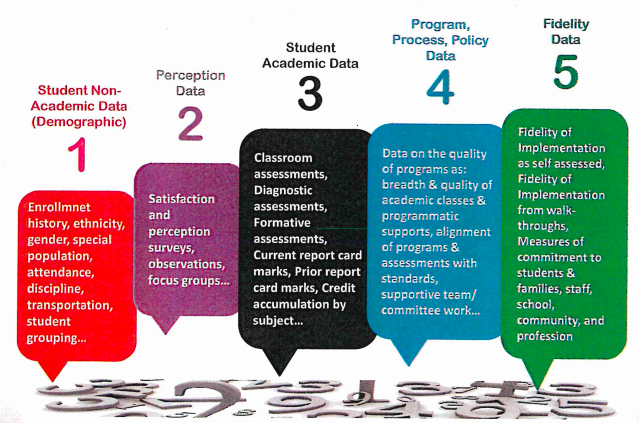 [Speaker Notes: Best practice means we are examining and utilizing 5 categories of data
1=Synergy SIS
2=staff surveys, community surveys and focus meetings
3 =MCA, ACCESS, STAR, ACT, Graduation
4=Curriculum Maps, WBWF
5= TDE: walk throughs, observations]
Curriculum and Instruction
Students - Process for assessing/evaluating student progress toward meeting state & local standards
PLC Teams, Data “Dig” & staff presentation, Testing Windows, Multi-Tiered System of Supports, Student Support Team
Teachers & Principals - System to evaluate the effectiveness of curriculum & instruction
Curriculum Maps & Standards Alignment, PLC teams, Mentoring Program, Teacher/Principal Evaluations
District - District practices around high-quality instruction and rigorous curriculum that integrate a collaborative professional culture and technology
PLCs, collaborative professional culture, End-of-Year survey by classroom teachers
MTSS, EL, SPED, REACH, general PD & North Collaborative opportunities
technology committee and 1:1 devices
Teacher Equity
WBWF requires districts to publicly report data on an annual basis related to equitable teacher distribution including data on access for low-income students, students of color, and American Indian Students to effective, experienced, and in-field teachers.
Currently, district data indicates 69% experienced, tenured teachers and 31% probationary teachers. This year we have a variance and two out-of-field for SPED, an out-of-field for EL; one out of field for HS science, and the rest of the teaching positions are staffed with in-field teachers. This data is typical for districts of our size in our geographical region.
What strategies has the district initiated to improve student equitable access to experienced, in-field, and effective teachers? 
We will continue to develop our staff with high-quality professional development and mentoring.
We will continue to make hiring decisions that are based on need and aim for top talent. 
We will continue to distribute staff across the district so that all students have equitable access to effective teachers, support staff, and administration who will help them reach their potential.
[Speaker Notes: 22-23 data: 11 probationary; 25 experienced tenured]
Teacher Diversity
WBWF also requires districts and charters to examine student access to licensed teachers who reflect the racial and ethnic diversity of students. 
Which racial and ethnic student groups are present in your district that are not yet represented in your licensed teacher staff?
Student diversity is 28%: 24% Hispanic and the remaining 4% include American Indian, Hawaiian/PI, and 2 or More Races.
We have one licensed teacher who is Asian. The remaining staff members employed by the school district are Caucasian.
The district continues to recruit teachers of color by attending career fairs and advertising broadly.
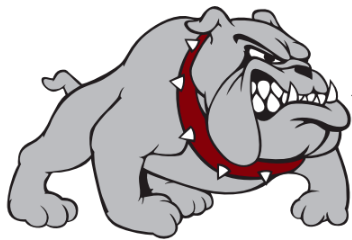 World’s Best WorkforceComments and Questions?